(Naam persoon)
Spreekopdracht taal: Een historisch figuur voorstellen
Wie
Plak hier een foto van de persoon die je voorstelt. 
Schrijf hier enkele sleutelwoorden over het karakter, uiterlijk, … van de persoon.
Wanneer
Zet een pijl naar de eeuw waarin de persoon leefde. 
Geboren : (Schrijf hier de geboortedatum) (schrijf hier de eeuw)
Gestorven : (Schrijf hier de sterfdatum) (schrijf hier de eeuw)
Hij/zij leefde: (Schrijf hier de periode waarin hij/zij leefde)
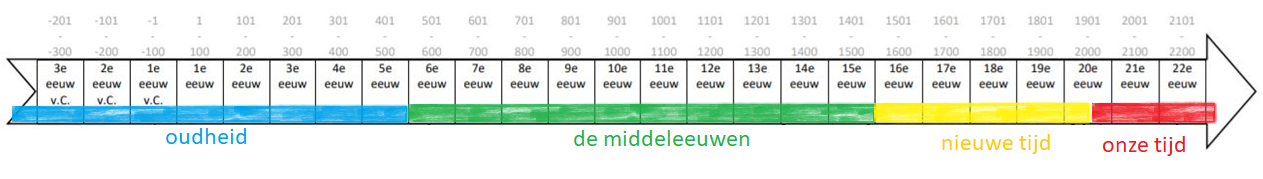 Waar
Zet een pijl naar de plaats waar de persoon leefde. 
Hij/zij leefde: (Schrijf hier de plaats waar hij/zij leefde)
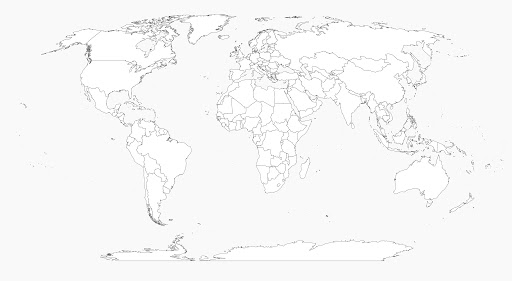 Wat
Schrijf hier wat deze persoon heeft bereikt in sleutelwoorden. 
Plak een passende foto bij de tekst die je hier schreef.
hoe
Schrijf hier hoe deze persoon het heeft bereikt in sleutelwoorden. 
Plak een passende foto bij de tekst die je hier schreef.
Dankjewel voor jullie aandacht
Zijn er nog vragen?
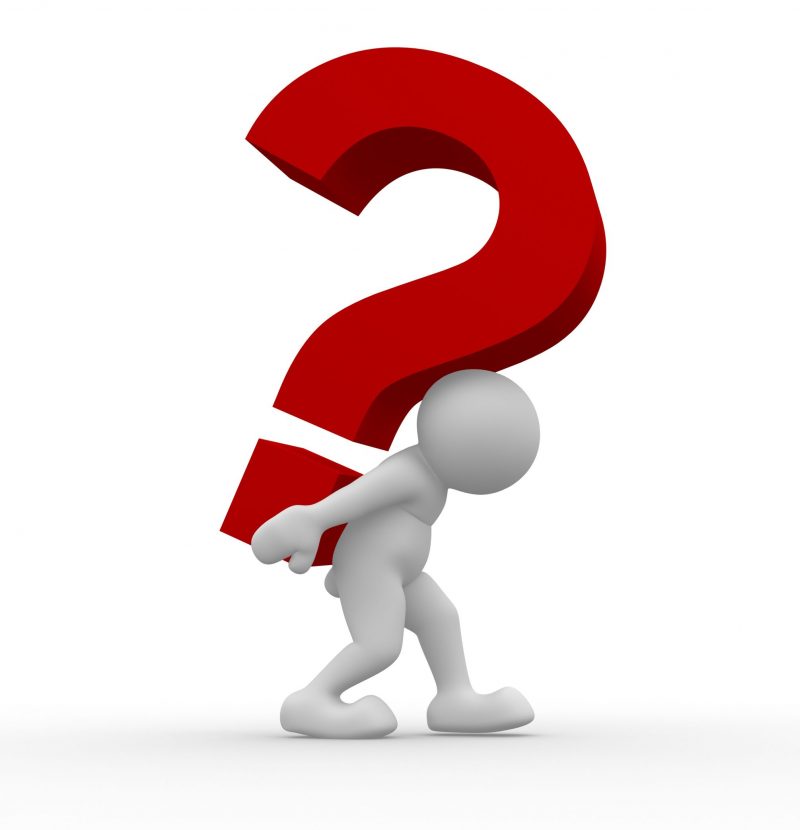